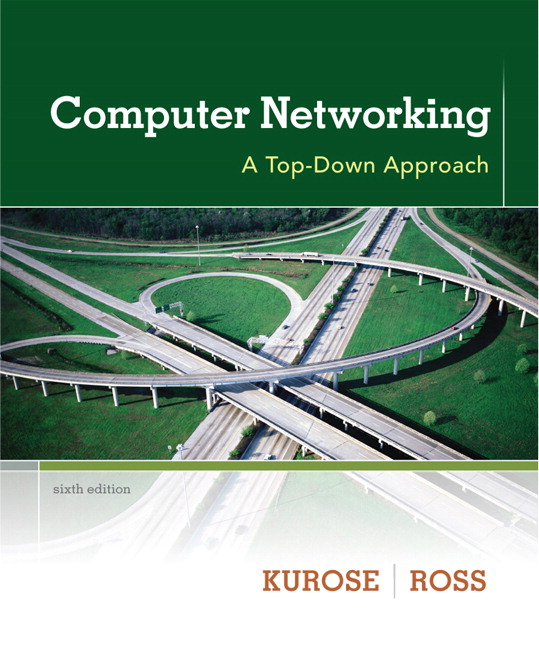 Chapter 4Network Layer
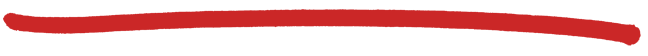 A note on the use of these ppt slides:
We’re making these slides freely available to all (faculty, students, readers). They’re in PowerPoint form so you see the animations; and can add, modify, and delete slides  (including this one) and slide content to suit your needs. They obviously represent a lot of work on our part. In return for use, we only ask the following:
Computer Networking: A Top Down Approach 6th edition Jim Kurose, Keith RossAddison-WesleyMarch 2012
If you use these slides (e.g., in a class) that you mention their source (after all, we’d like people to use our book!)
If you post any slides on a www site, that you note that they are adapted from (or perhaps identical to) our slides, and note our copyright of this material.

Thanks and enjoy!  JFK/KWR

     All material copyright 1996-2012
     J.F Kurose and K.W. Ross, All Rights Reserved
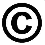 The course notes are adapted for Bucknell’s CSCI 363
Xiannong Meng
Spring 2016
Network Layer
4-1
Chapter 4: outline
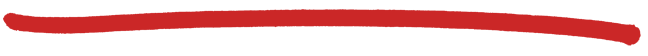 4.1 introduction
4.2 virtual circuit and datagram networks
4.3 what’s inside a router
4.4 IP: Internet Protocol
datagram format
IPv4 addressing
ICMP
IPv6
4.5 routing algorithms
link state
distance vector
hierarchical routing
4.6 routing in the Internet
RIP
OSPF
BGP
4.7 broadcast and multicast routing
4-2
Network Layer
IP protocol
 addressing conventions
 datagram format
 packet handling conventions
forwarding
table
The Internet network layer
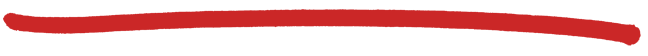 host, router network layer functions:
transport layer: TCP, UDP
routing protocols
 path selection
 RIP, OSPF, BGP
network
layer
ICMP protocol
 error reporting
 router “signaling”
link layer
physical layer
4-3
Network Layer
IP datagram format
IP protocol version
number
32 bits
total datagram
length (bytes)
header length
 (words)
type of
service
head.
len
ver
length
for
fragmentation/
reassembly
fragment
 offset
“type” of data
flgs
16-bit identifier
max number
remaining hops
(decremented at 
each router)
upper
 layer
time to
live
header
 checksum
32 bit source IP address
32 bit destination IP address
upper layer protocol
to deliver payload to
e.g. timestamp,
record route
taken, specify
list of routers 
to visit.
options (if any)
data 
(variable length,
typically a TCP 
or UDP segment)
how much overhead?
20 bytes of TCP
20 bytes of IP
= 40 bytes + app layer overhead
Check it out at /usr/include/netinet/ip.h
4-4
Network Layer
Review of TCP segment structure
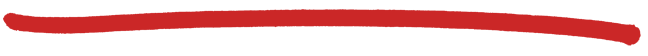 32 bits
source port #
dest port #
sequence number
20 bytes
of TCP
header
acknowledgement number
head
len
not
used
receive window
U
A
P
R
S
F
checksum
Urg data pointer
options (variable length)
application
data 
(variable length)
3-5
Network Layer
Check it out at /usr/include/netinet/tcp.h
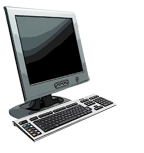 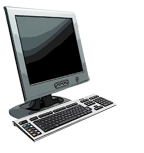 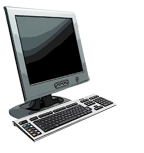 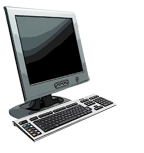 …
…
reassembly
IP fragmentation, reassembly
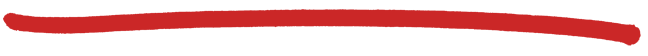 network links have MTU (max. transfer size) - largest possible link-level frame
different link types, different MTUs 
large IP datagram divided (“fragmented”) within net
one datagram becomes several datagrams
“reassembled” only at final destination
IP header bits used to identify, order related fragments
fragmentation: 
in: one large datagram
out: 3 smaller datagrams
4-6
Network Layer
length
=4000
length
=1500
length
=1500
length
=1040
ID
=x
ID
=x
ID
=x
ID
=x
fragflag
=0
fragflag
=1
fragflag
=1
fragflag
=0
offset
=0
offset
=0
offset
=185
offset
=370
one large datagram becomes
several smaller datagrams
IP fragmentation, reassembly
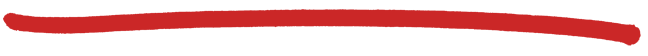 example:
4000 byte datagram
3980 data, 20 header
MTU = 1500 bytes
1480 bytes in data field
offset =
1480/8
Fragmentation takes
place at 8 bytes boundary.
Note: 13-bit offset mask, 3-bit flag mask
4-7
Network Layer
Chapter 4: outline
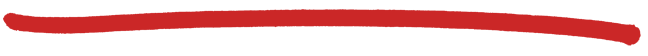 4.1 introduction
4.2 virtual circuit and datagram networks
4.3 what’s inside a router
4.4 IP: Internet Protocol
datagram format
IPv4 addressing
ICMP
IPv6
4.5 routing algorithms
link state
distance vector
hierarchical routing
4.6 routing in the Internet
RIP
OSPF
BGP
4.7 broadcast and multicast routing
4-8
Network Layer
223.1.1.2
223.1.3.27
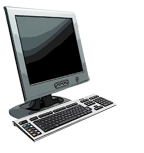 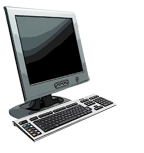 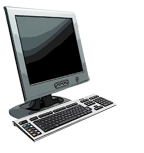 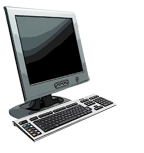 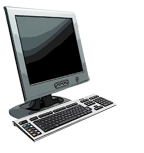 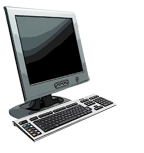 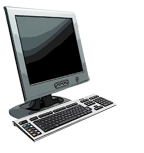 IP addressing: introduction
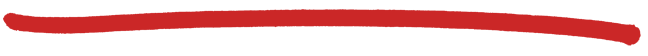 223.1.1.1
IP address: 32-bit identifier for host, router interface 
interface: connection between host/router and physical link
router’s typically have multiple interfaces
host typically has one or two interfaces (e.g., wired Ethernet, wireless 802.11)
IP addresses associated with each interface
223.1.2.1
223.1.1.4
223.1.2.9
223.1.1.3
223.1.2.2
223.1.3.2
223.1.3.1
223.1.1.1 = 11011111 00000001 00000001 00000001
223
1
1
1
4-9
Network Layer
223.1.1.2
223.1.3.27
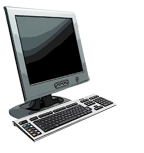 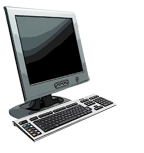 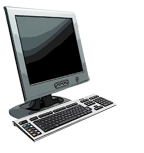 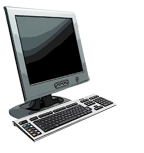 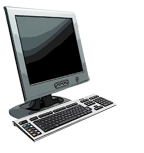 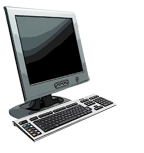 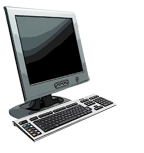 IP addressing: introduction
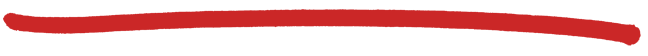 223.1.1.1
Q: how are interfaces actually connected?
A: we’ll learn about that in chapter 5, 6.
223.1.2.1
223.1.1.4
223.1.2.9
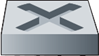 223.1.1.3
223.1.2.2
A: wired Ethernet interfaces connected by Ethernet switches
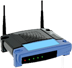 223.1.3.2
223.1.3.1
For now: don’t need to worry about how one interface is connected to another (with no intervening router)
A: wireless WiFi interfaces connected by WiFi base station
4-10
Network Layer
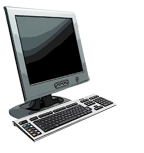 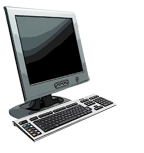 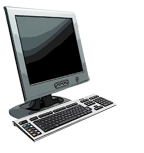 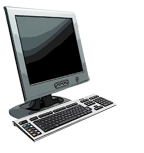 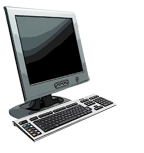 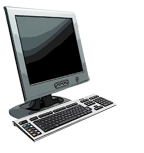 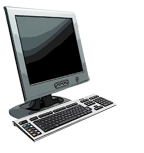 subnet
Subnets
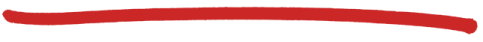 IP address: 
subnet part - high order bits
host part - low order bits 
what’s a subnet ?
device interfaces with same subnet part of IP address
can physically reach each other without intervening router
223.1.1.1
223.1.2.1
223.1.1.2
223.1.1.4
223.1.2.9
223.1.2.2
223.1.3.27
223.1.1.3
223.1.3.2
223.1.3.1
network consisting of 3 subnets
Find out subnet , IP address, and other information on your computer.
4-11
Network Layer
223.1.1.0/24
223.1.2.0/24
223.1.1.1
223.1.2.1
223.1.1.2
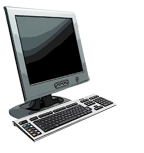 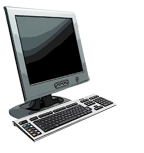 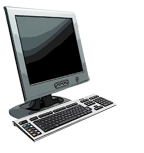 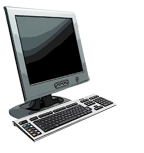 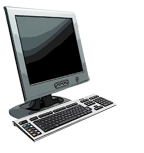 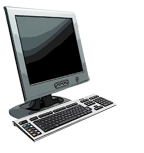 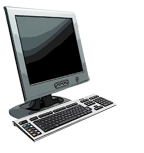 223.1.1.4
223.1.2.9
223.1.2.2
223.1.3.27
223.1.1.3
223.1.3.2
223.1.3.1
223.1.3.0/24
subnet
Subnets
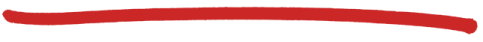 recipe
to determine the subnets, detach each interface from its host or router, creating islands of isolated networks
each isolated network is called a subnet
subnet mask: /24
4-12
Network Layer
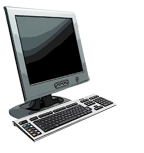 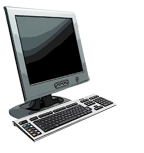 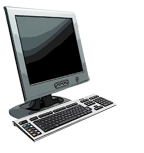 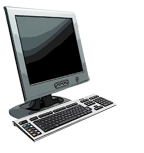 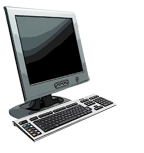 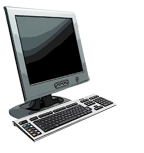 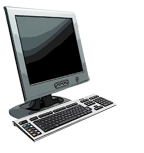 Subnets
223.1.1.2
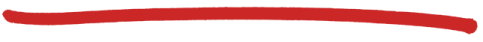 how many?
223.1.1.1
223.1.1.4
223.1.1.3
Classful network:
Class A: 127 (8 bit, leading 0)
Class B: 16384 (16 bits, leading 10)
Class C: ~2 million (24 bits, leading 110)
http://en.wikipedia.org/wiki/Classful_network
223.1.7.0
223.1.9.2
223.1.9.1
223.1.7.1
223.1.8.1
223.1.8.0
Not enough for all!
223.1.2.6
223.1.3.27
223.1.2.1
223.1.2.2
223.1.3.1
223.1.3.2
Class A address block list:
https://en.wikipedia.org/wiki/List_of_assigned_/8_IPv4_address_blocks
IP address block by the country
https://en.wikipedia.org/wiki/List_of_countries_by_IPv4_address_allocation
4-13
Network Layer
IP addressing: CIDR
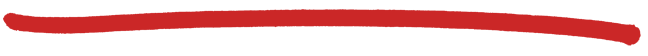 CIDR: Classless InterDomain Routing
subnet portion of address of arbitrary length
address format: a.b.c.d/x, where x is # bits in subnet portion of address
host
part
subnet
part
11001000  00010111  00010000  00000000
200.23.16.0/23
4-14
Network Layer
IP addresses: how to get one?
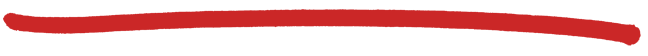 Q: How does a host get IP address?

hard-coded by system admin in a file
Windows: control-panel->network&internet -> change adapter setting->local area connections -> properties -> tcp/ipv4 or tcp/ipv6
UNIX: /etc/resolv.conf and /etc/named.conf, /etc/named.hosts
DHCP: Dynamic Host Configuration Protocol: dynamically get address from as server
“plug-and-play”
4-15
Network Layer
DHCP: Dynamic Host Configuration Protocol
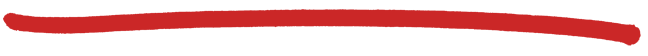 goal: allow host to dynamically obtain its IP address from network server when it joins network
can renew its lease on address in use
allows reuse of addresses (only hold address while connected)
support for mobile users who want to join network (more shortly)
DHCP overview:
host broadcasts “DHCP discover” msg [optional]
DHCP server responds with “DHCP offer” msg [optional]
host requests IP address: “DHCP request” msg
DHCP server sends address: “DHCP ack” msg
4-16
Network Layer
DHCP packet format
http://www.tarunz.org/~vassilii/TAU/protocols/dhcp/frame.htm
http://www.ietf.org/rfc/rfc2131.txt
RFC 2131:
4-17
Network Layer
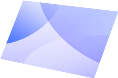 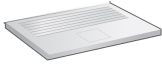 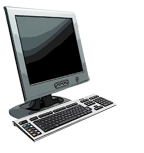 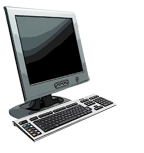 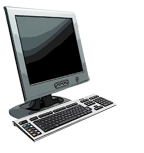 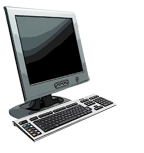 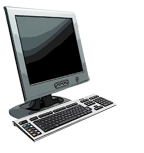 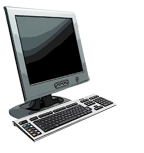 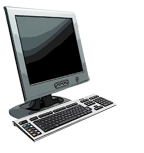 DHCP client-server scenario
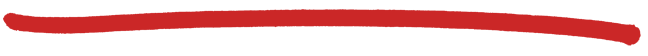 DHCP
server
223.1.1.0/24
223.1.2.1
223.1.1.1
223.1.1.2
arriving DHCP
client needs 
address in this
network
223.1.1.4
223.1.2.9
223.1.2.2
223.1.3.27
223.1.1.3
223.1.2.0/24
Router as
a DHCP agent
223.1.3.2
223.1.3.1
223.1.3.0/24
4-18
Network Layer
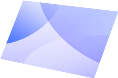 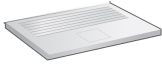 DHCP discover
src : 0.0.0.0, 68     
dest.: 255.255.255.255,67
yiaddr:    0.0.0.0
transaction ID: 654
DHCP client-server scenario
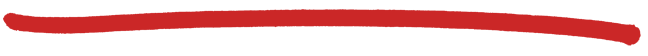 DHCP server: 223.1.2.5
arriving
 client
DHCP offer
src: 223.1.2.5, 67      
dest:  255.255.255.255, 68
yiaddrr: 223.1.2.4
transaction ID: 654
lifetime: 3600 secs
DHCP request
src:  0.0.0.0, 68     
dest::  255.255.255.255, 67
yiaddrr: 223.1.2.4
transaction ID: 655
lifetime: 3600 secs
DHCP ACK
src: 223.1.2.5, 67      
dest:  255.255.255.255, 68
yiaddrr: 223.1.2.4
transaction ID: 655
lifetime: 3600 secs
4-19
Network Layer
DHCP: more than IP addresses
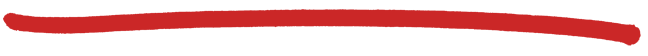 DHCP can return more than just allocated IP address on subnet:
address of first-hop router for client
name and IP address of DNS sever
network mask (indicating network versus host portion of address)
4-20
Network Layer
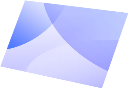 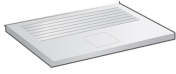 DHCP
UDP
IP
Eth
Phy
DHCP
UDP
IP
Eth
Phy
DHCP
DHCP
DHCP
DHCP
DHCP
DHCP
DHCP
DHCP
DHCP
DHCP
DHCP: example
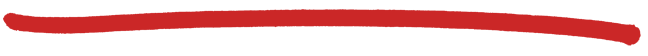 connecting laptop needs its IP address, addr of first-hop router, addr of DNS server: use DHCP
DHCP request encapsulated in UDP, encapsulated in IP, encapsulated in 802.1 Ethernet
168.1.1.1
Ethernet frame broadcast (dest: FFFFFFFFFFFF) on LAN, received at router running DHCP server
router with DHCP 
server built into 
router
Ethernet demuxed to IP demuxed, UDP demuxed to DHCP
4-21
Network Layer
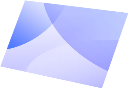 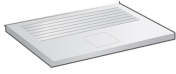 DHCP
UDP
IP
Eth
Phy
DHCP
UDP
IP
Eth
Phy
DHCP
DHCP
DHCP
DHCP
DHCP
DHCP
DHCP
DHCP
DHCP
DHCP: example
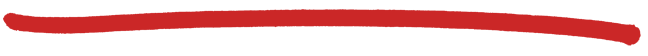 DCP server formulates DHCP ACK containing client’s IP address, IP address of first-hop router for client, name & IP address of DNS server
encapsulation of DHCP server, frame forwarded to client, demuxing up to DHCP at client
router with DHCP 
server built into 
router
client now knows its IP address, name and IP address of DSN server, IP address of its first-hop router
4-22
Network Layer
DHCP: Wireshark output (home LAN)
reply
Message type: Boot Reply (2)
Hardware type: Ethernet
Hardware address length: 6
Hops: 0
Transaction ID: 0x6b3a11b7
Seconds elapsed: 0
Bootp flags: 0x0000 (Unicast)
Client IP address: 192.168.1.101 (192.168.1.101)
Your (client) IP address: 0.0.0.0 (0.0.0.0)
Next server IP address: 192.168.1.1 (192.168.1.1)
Relay agent IP address: 0.0.0.0 (0.0.0.0)
Client MAC address: Wistron_23:68:8a (00:16:d3:23:68:8a)
Server host name not given
Boot file name not given
Magic cookie: (OK)
Option: (t=53,l=1) DHCP Message Type = DHCP ACK
Option: (t=54,l=4) Server Identifier = 192.168.1.1
Option: (t=1,l=4) Subnet Mask = 255.255.255.0
Option: (t=3,l=4) Router = 192.168.1.1
Option: (6) Domain Name Server
     Length: 12; Value: 445747E2445749F244574092; 
      IP Address: 68.87.71.226;
      IP Address: 68.87.73.242; 
      IP Address: 68.87.64.146
Option: (t=15,l=20) Domain Name = "hsd1.ma.comcast.net."
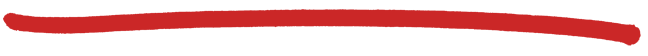 Message type: Boot Request (1)
Hardware type: Ethernet
Hardware address length: 6
Hops: 0
Transaction ID: 0x6b3a11b7
Seconds elapsed: 0
Bootp flags: 0x0000 (Unicast)
Client IP address: 0.0.0.0 (0.0.0.0)
Your (client) IP address: 0.0.0.0 (0.0.0.0)
Next server IP address: 0.0.0.0 (0.0.0.0)
Relay agent IP address: 0.0.0.0 (0.0.0.0)
Client MAC address: Wistron_23:68:8a (00:16:d3:23:68:8a)
Server host name not given
Boot file name not given
Magic cookie: (OK)
Option: (t=53,l=1) DHCP Message Type = DHCP Request
Option: (61) Client identifier
     Length: 7; Value: 010016D323688A; 
     Hardware type: Ethernet
     Client MAC address: Wistron_23:68:8a (00:16:d3:23:68:8a)
Option: (t=50,l=4) Requested IP Address = 192.168.1.101
Option: (t=12,l=5) Host Name = "nomad"
Option: (55) Parameter Request List
     Length: 11; Value: 010F03062C2E2F1F21F92B
     1 = Subnet Mask; 15 = Domain Name
     3 = Router; 6 = Domain Name Server
     44 = NetBIOS over TCP/IP Name Server
     ……
request
4-23
Network Layer